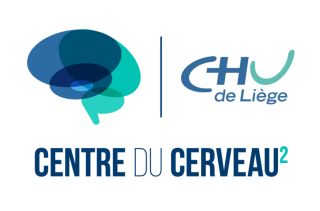 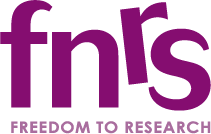 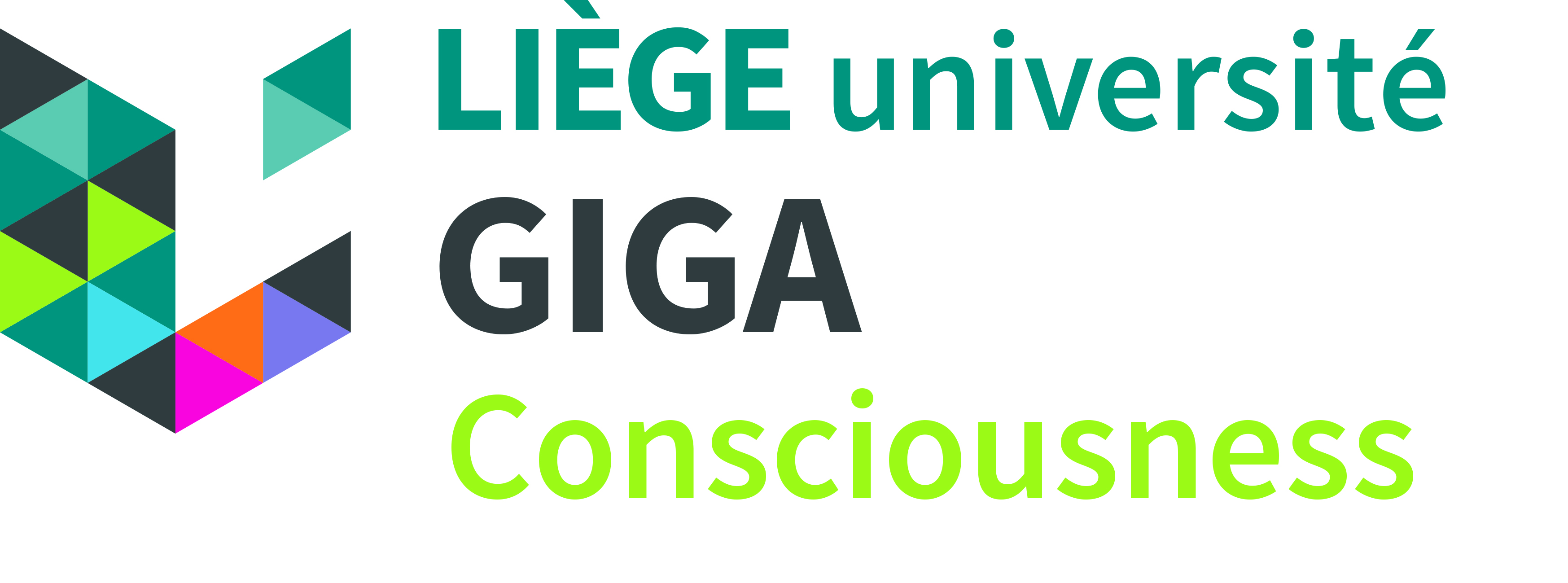 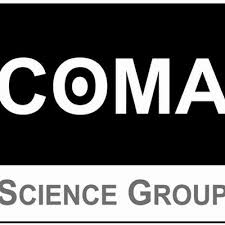 1
Brain information processing characterize Altered State of Consciousness: 
a computational modelling framework
Rajanikant Panda
PhD Student
Coma Science group
GIGS-Consciousness, University of Liege, Liege, Belgium
Centre Du Cerveau2, University Hospital of Liege, Liege, Belgium
Email: rajanikant.panda@uliege.be
Brain information processing characterize Altered State of Consciousness: 
a computational modelling framework
2
Disorder of Consciousness                     Anaesthetized                                         Sleep
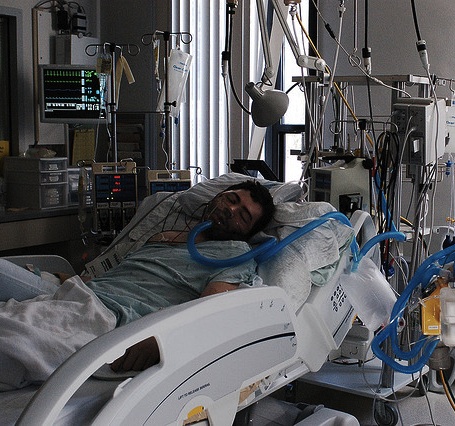 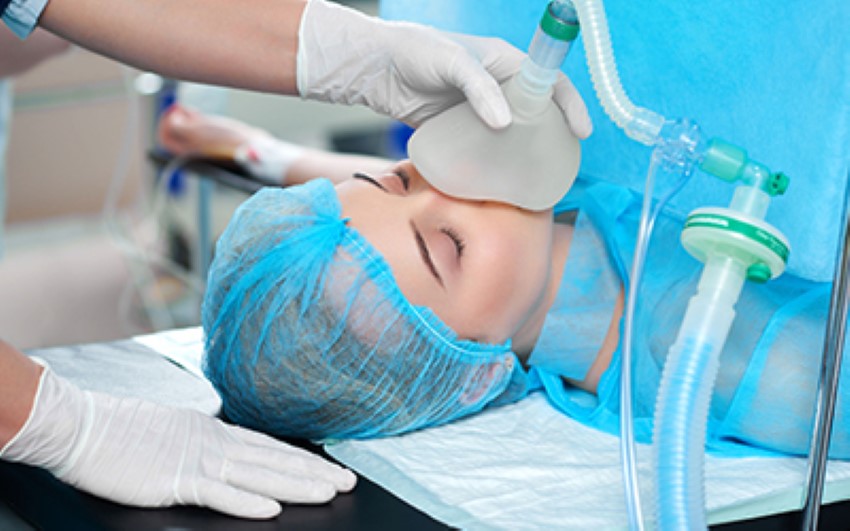 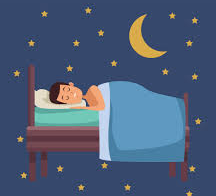 Brain Structural MRI (i.e., DTI)
Magnetic Resonance Imaging (MRI)
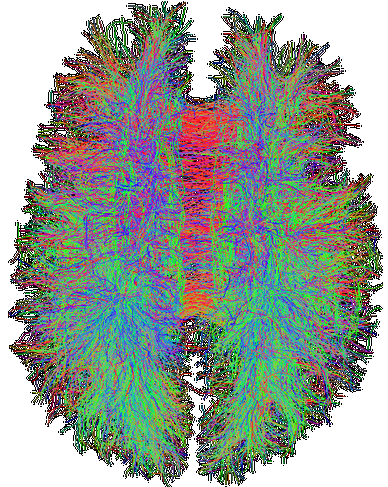 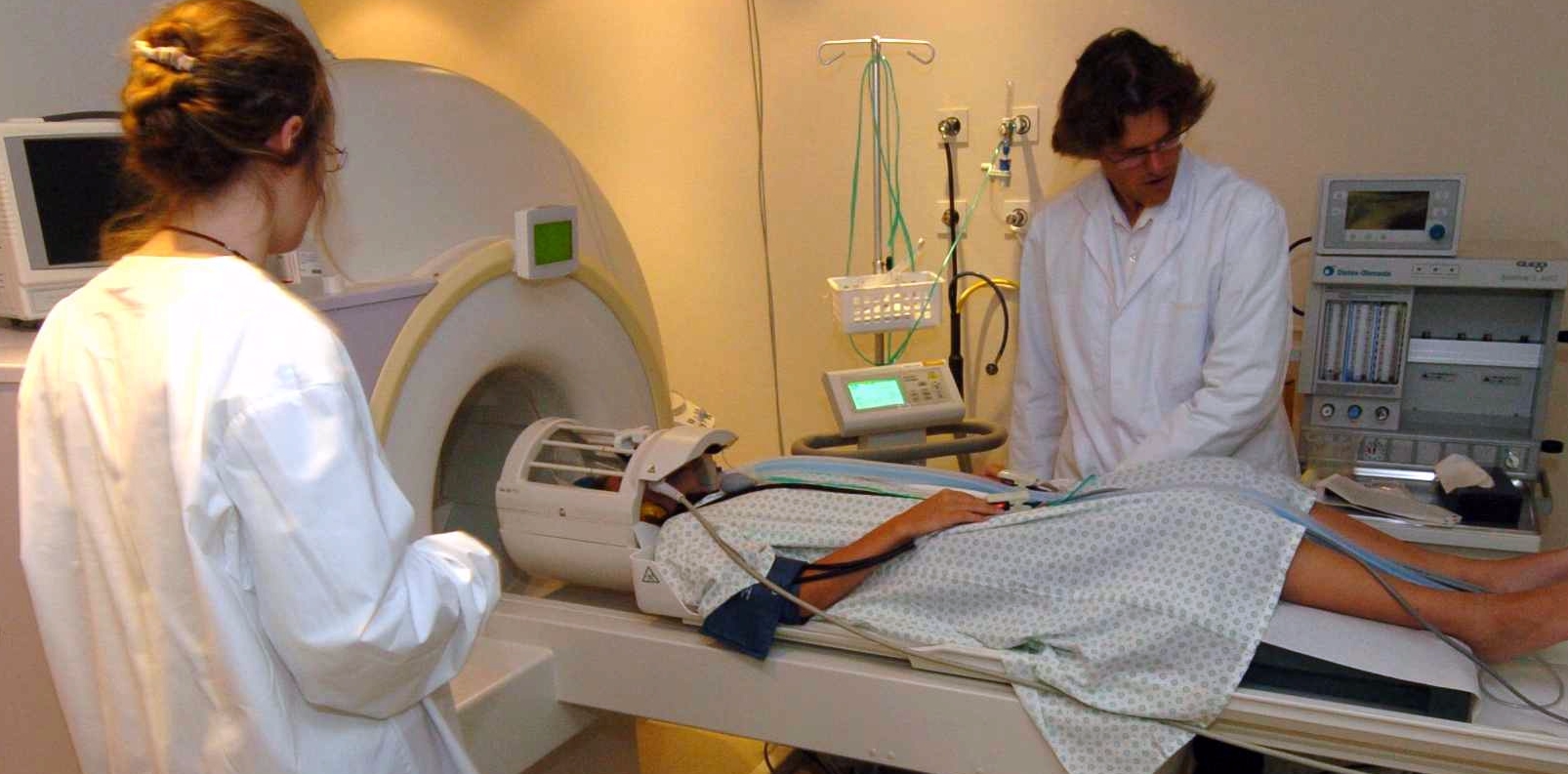 Brain function MRI (i.e., fMRI)
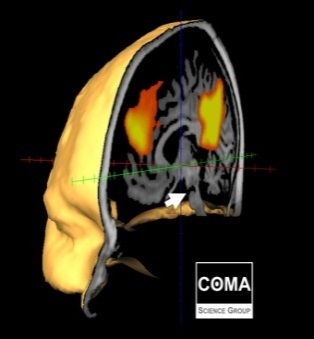 Brain Information Processing
In-silico Perturbation
Brain Connectivity @ 
Consciousness
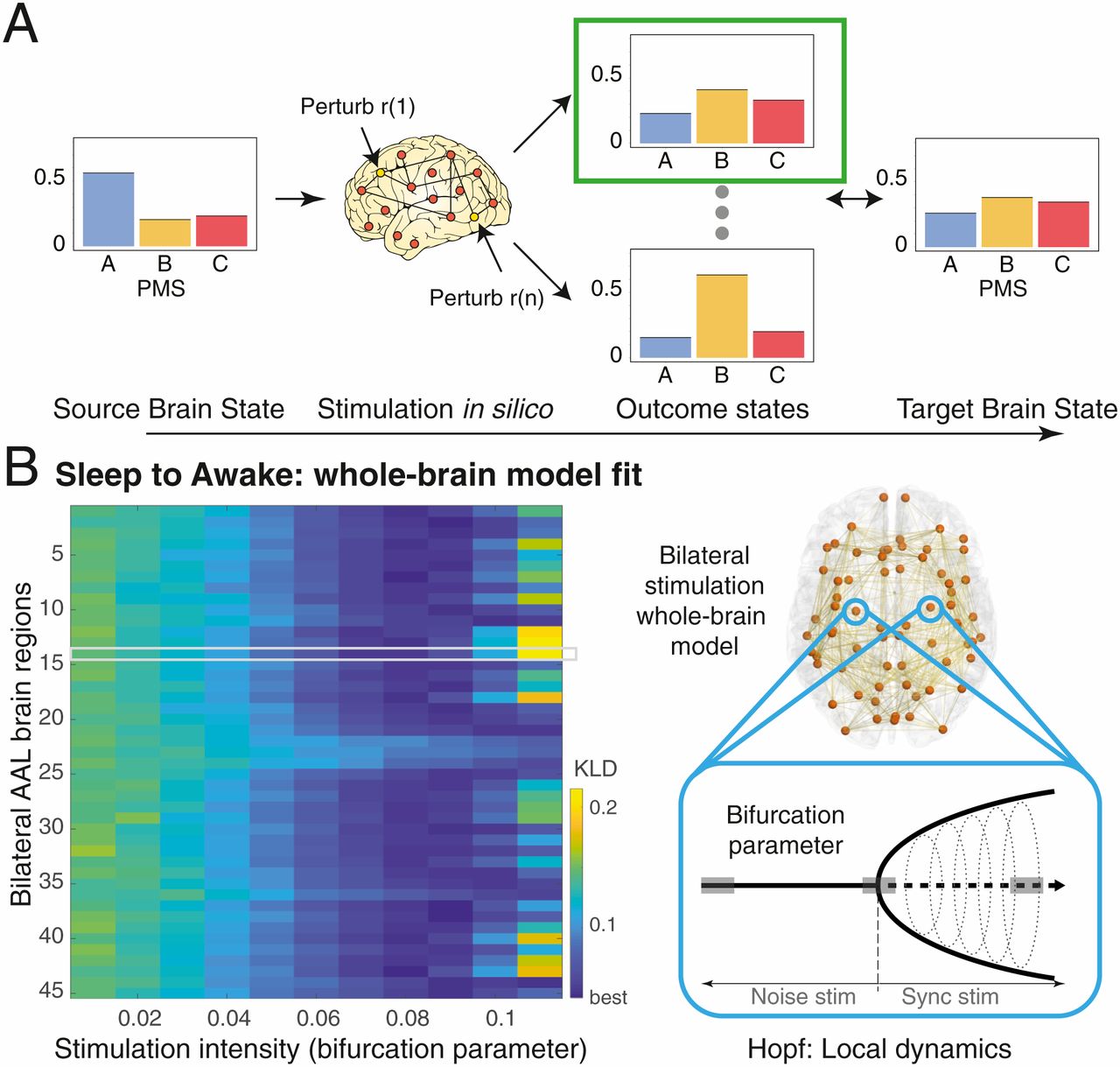 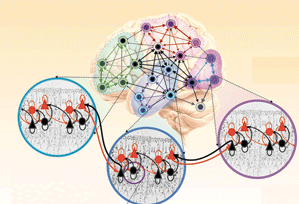 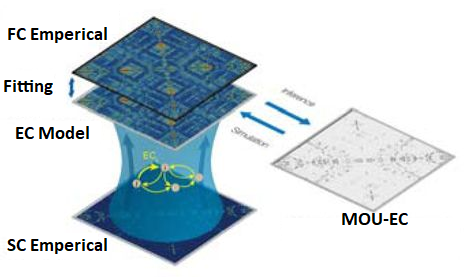 Storage
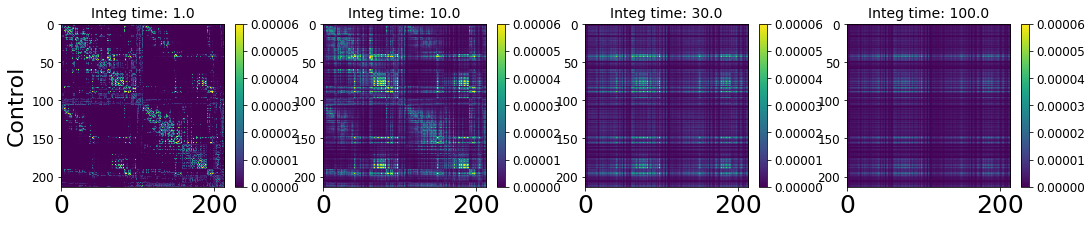 Whole
Brain
Modeling
Stability
Transfer
broadcast
receiving
Brain Connectivity @ 
Un-Consciousness
Brain regions                           Brain regions 
Bifurcation
parameter
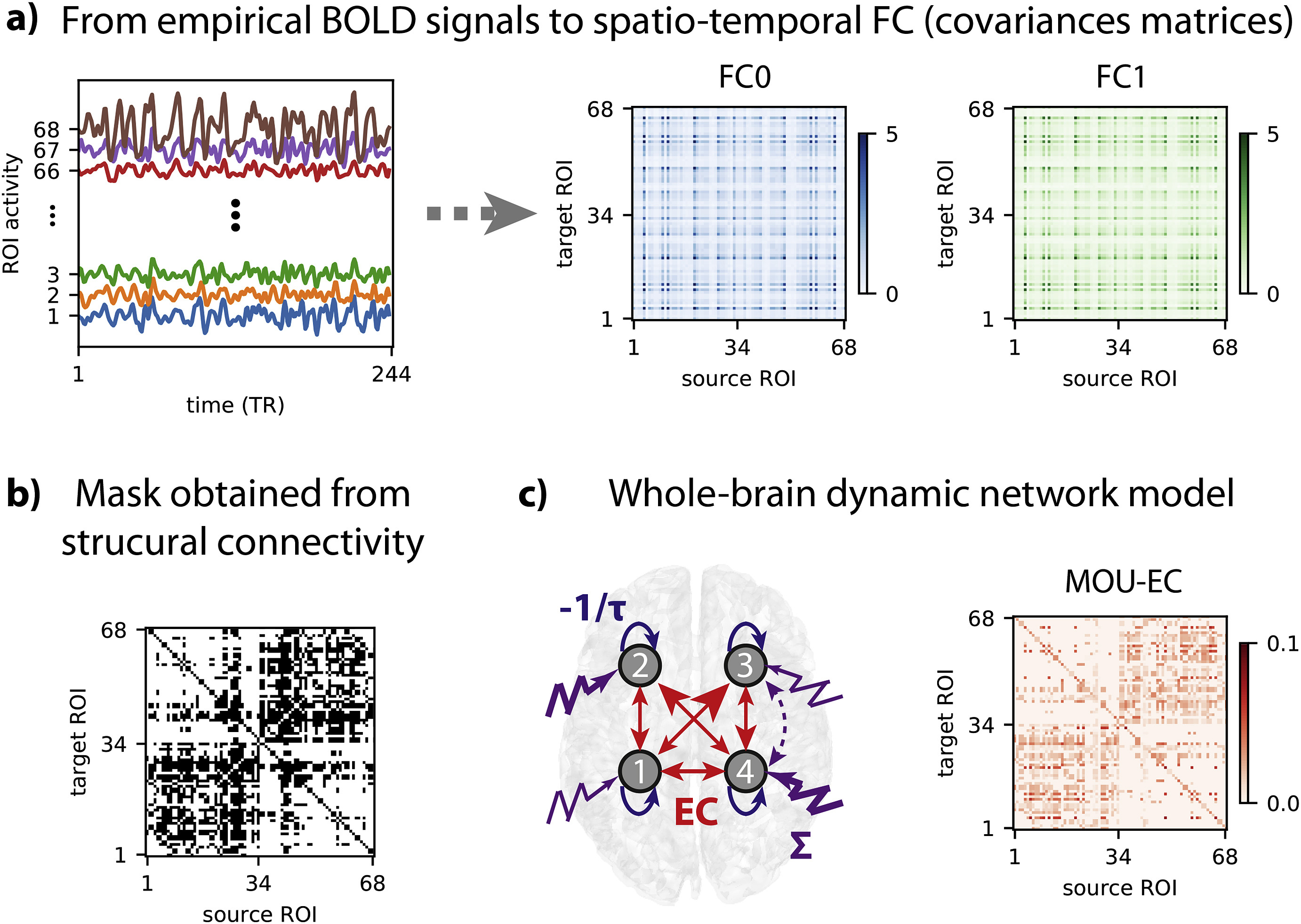 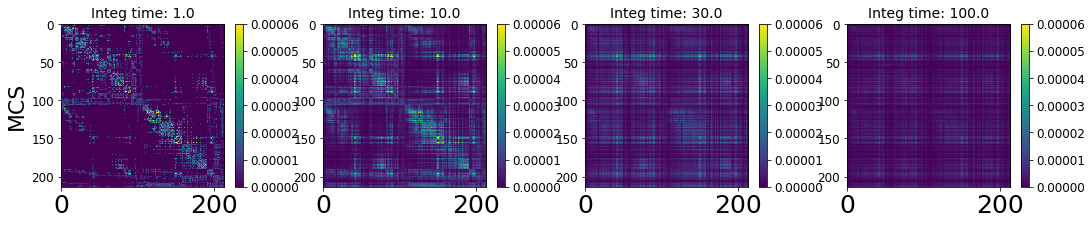 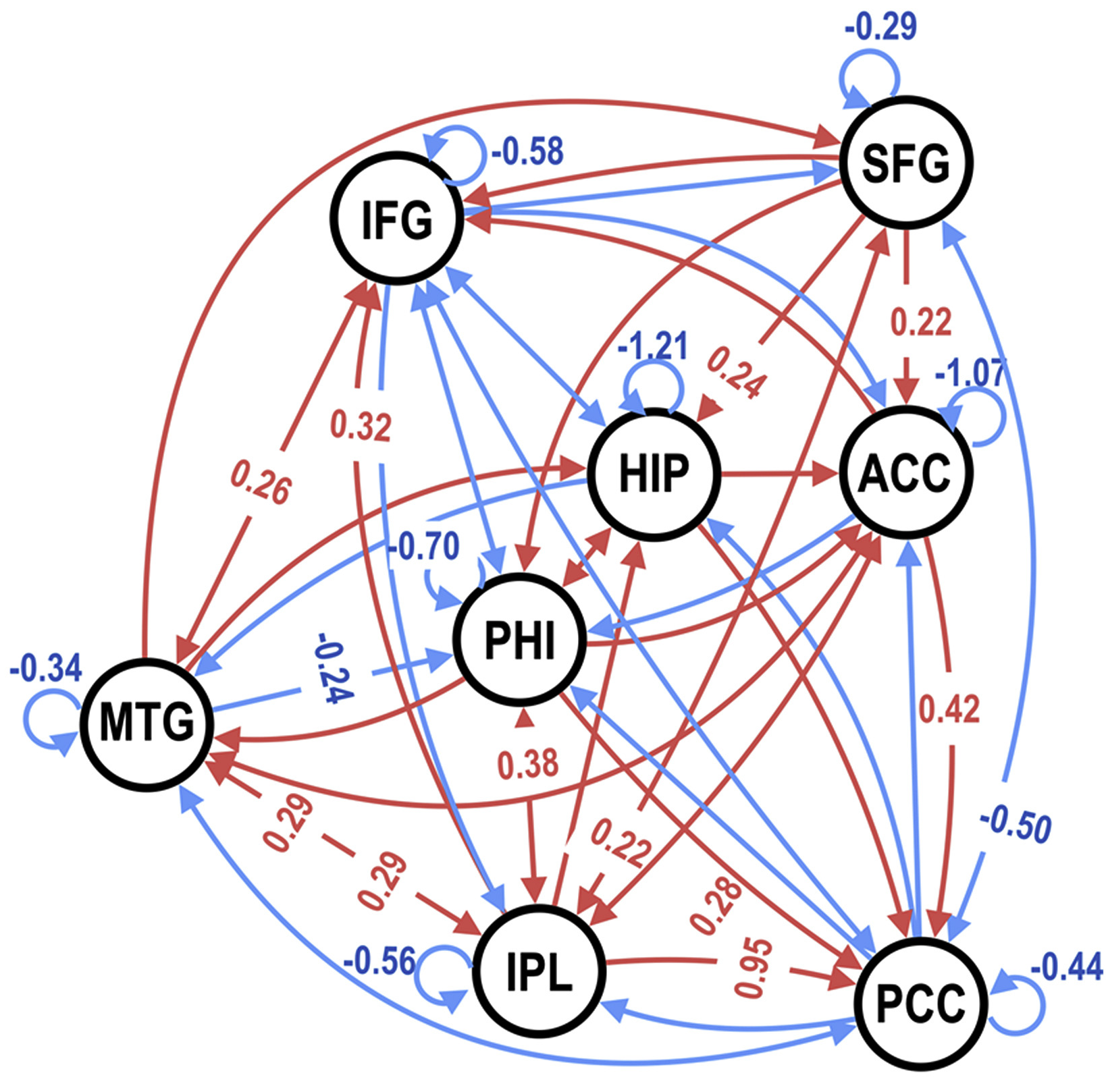 Unbalance System    Balance System
Causal regional interaction
Hopf oscillator: Local Dynamics
Brain regions 
Brain Stability and Information Processing
3
Phase dynamics complexity
Information Processing
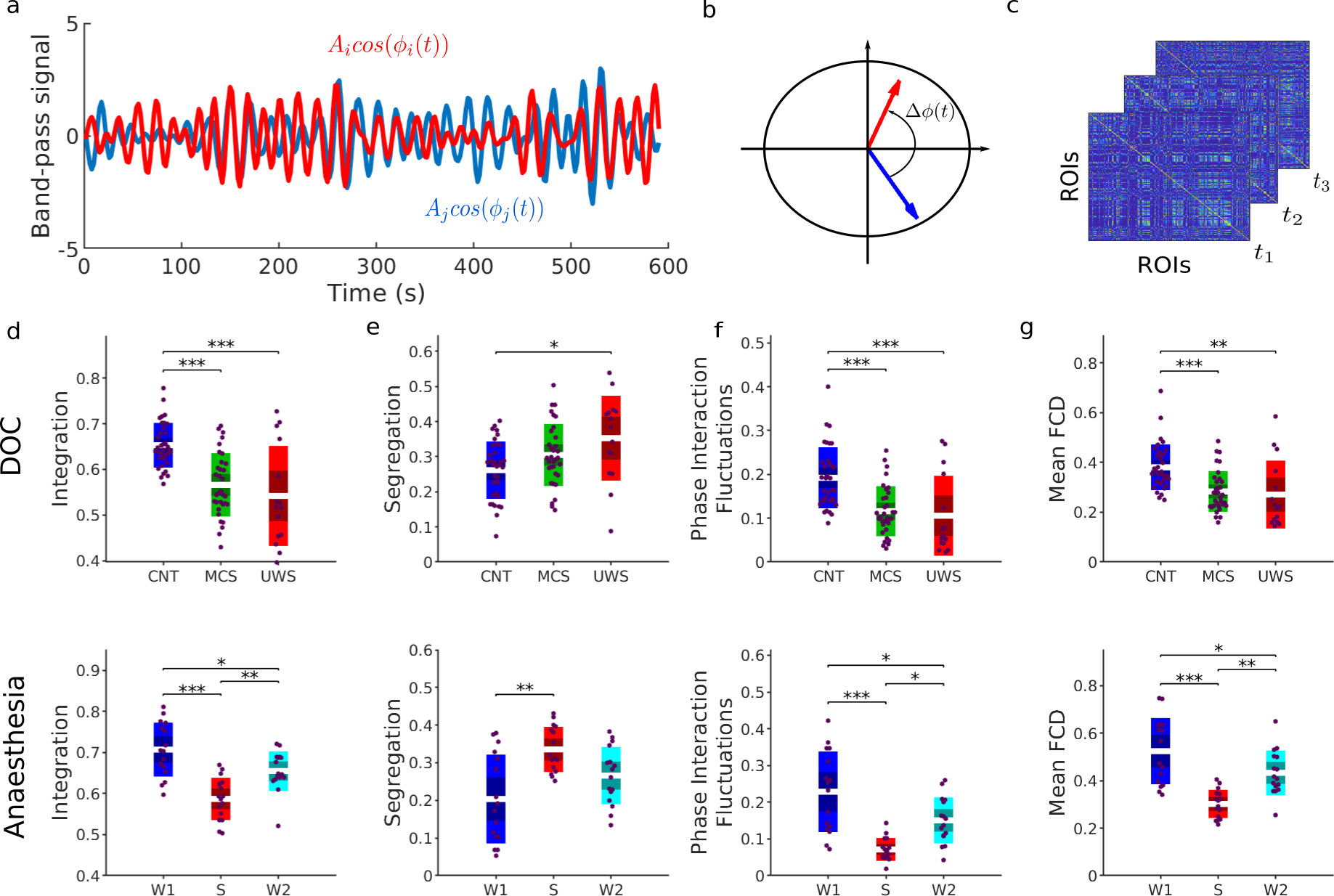 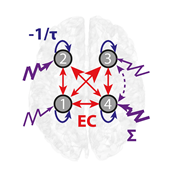 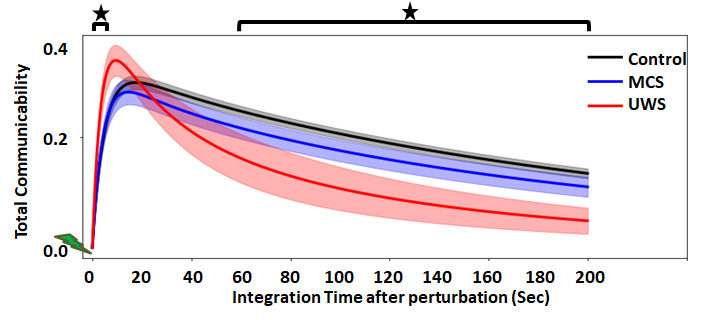 UWS vs DOC
UWS vs DOC
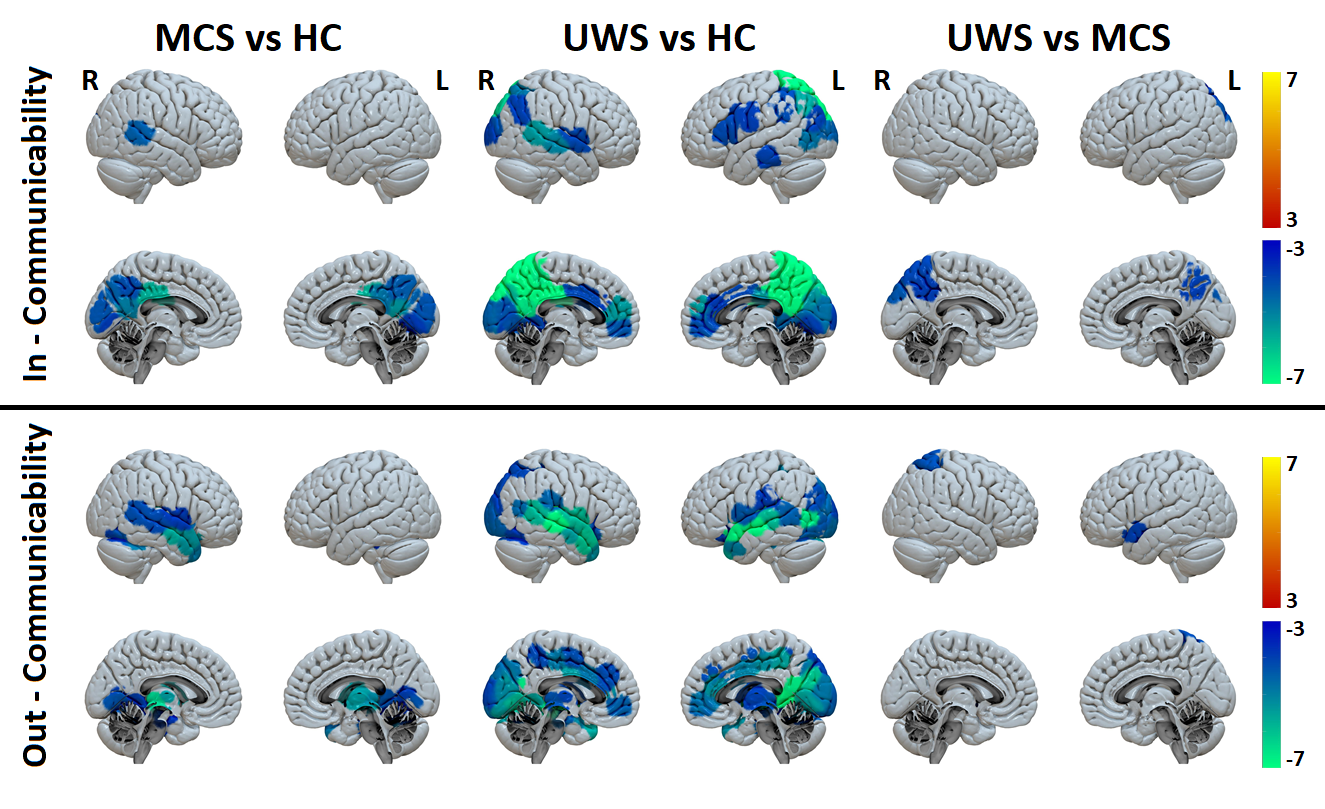 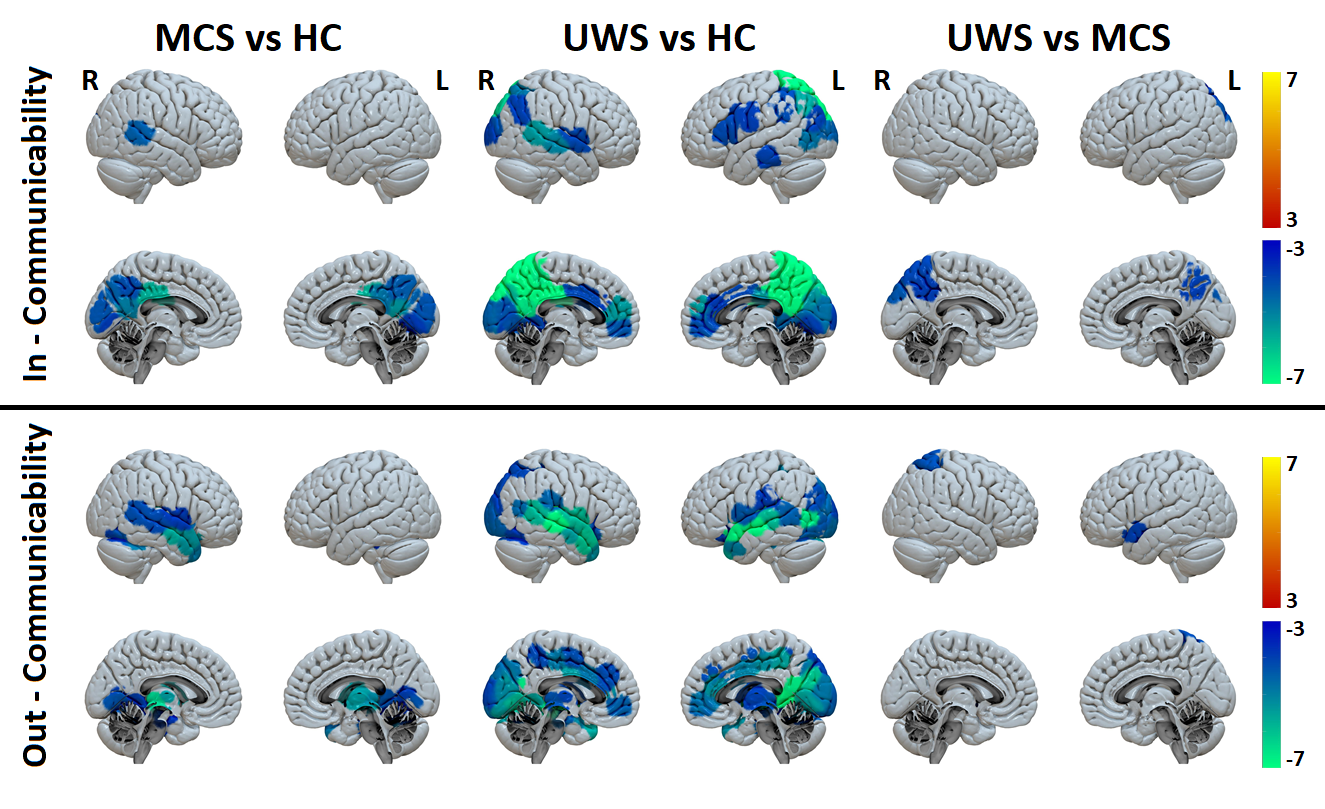 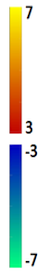 Metastability
In – Communicability
(Receiving Information)
Out – Communicability
(Broadcasting Information)
Figure 1: phase dynamics complexity 
                   >> brain signal @ loss of consciousness 
Less Intgrated
More Segrigated
Less Stable
Weeker network coupling
Figure 1: Communicability 
                   >> Information Flow @ loss of consciousness 
Low Communicability 
Early hyper comonacability
Posterior región loss for receivin info.
Subcortical and temporal región loss for broadcasting info.